British Timetable
Made by Vlada Nozdrina 104ап
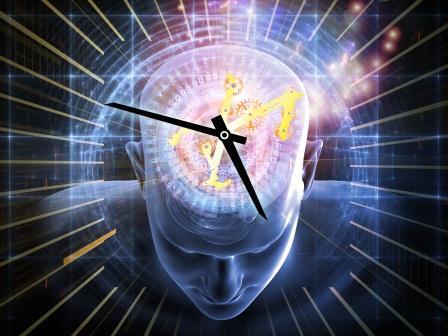 Experts from Trinity College, Cambridge offered the perfect routine. According to experts, the implementation of this schedule will allow the body to function normally in accordance with the "internal clock."
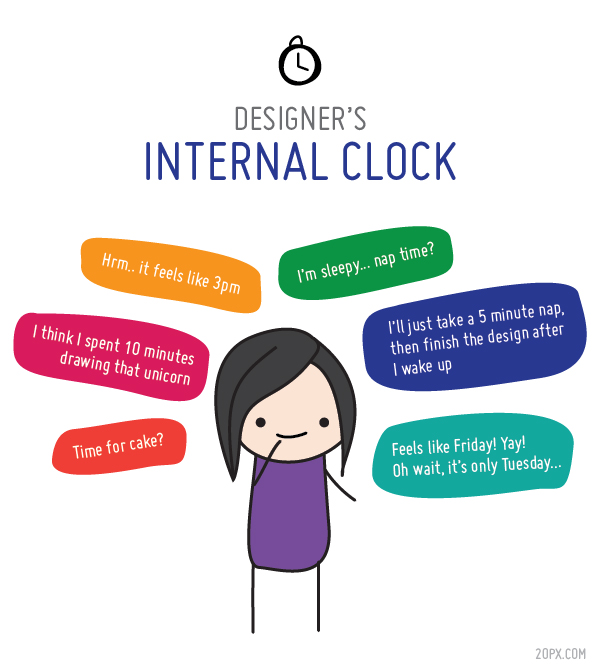 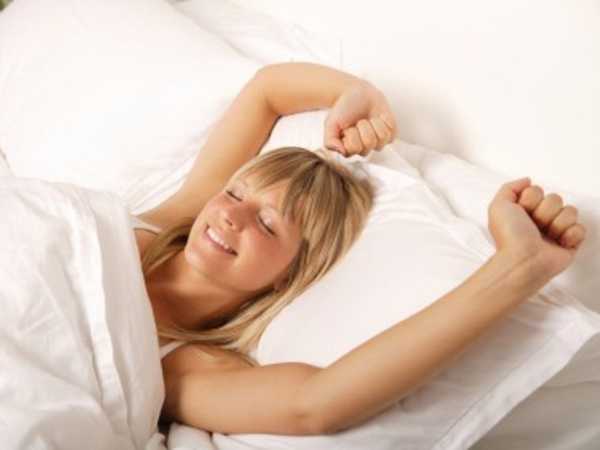 6:00
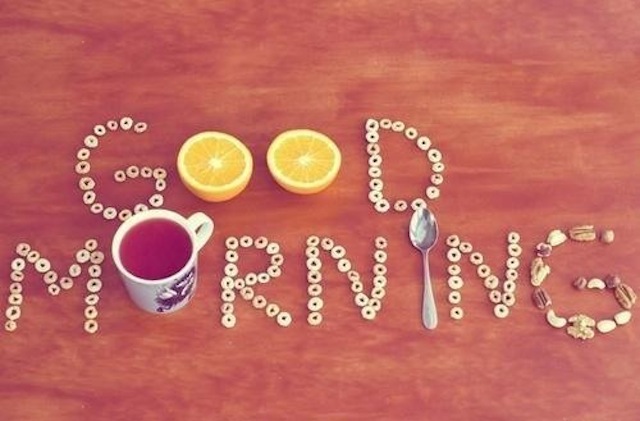 Wake up and enjoy morning exercise. Good mood in the morning will lead to a lovely feeling all day.
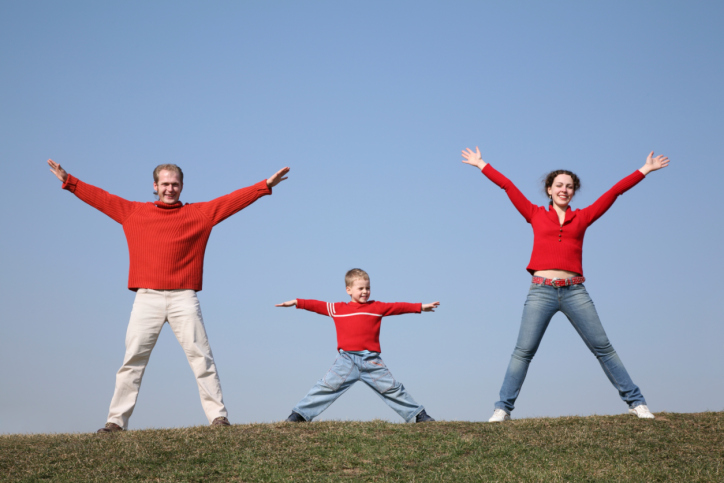 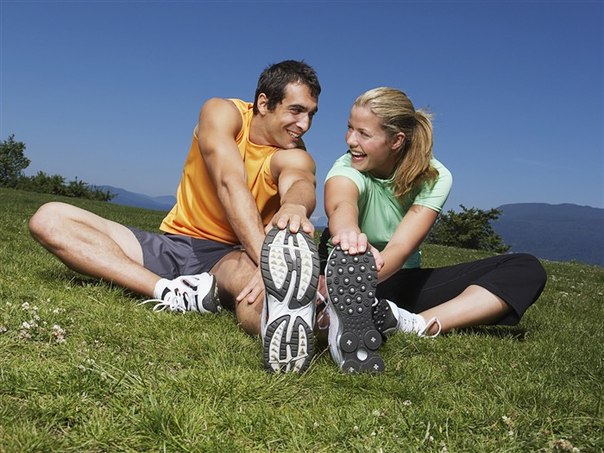 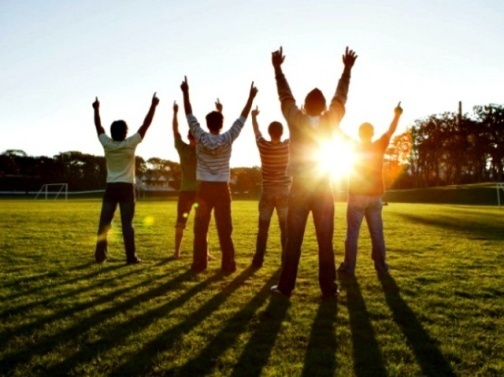 7:00
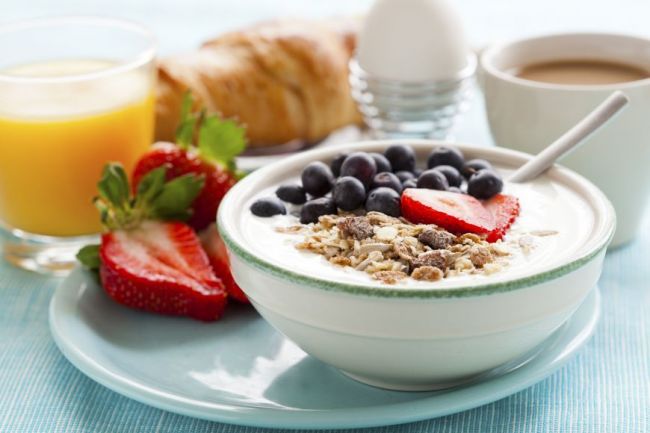 Having breakfast . The brain is not working at full, and people feel general weakness.
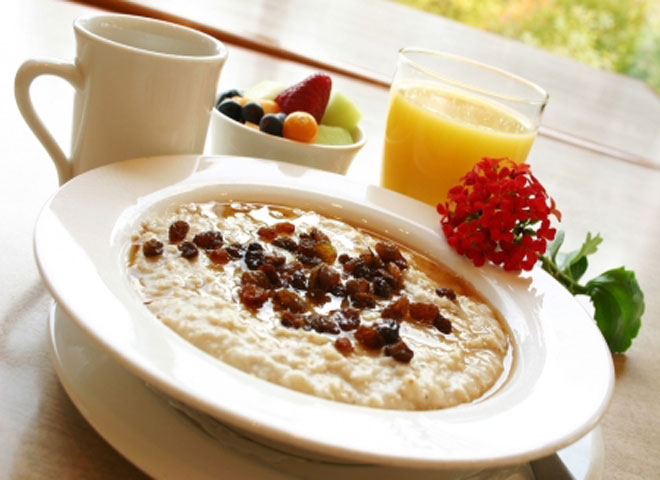 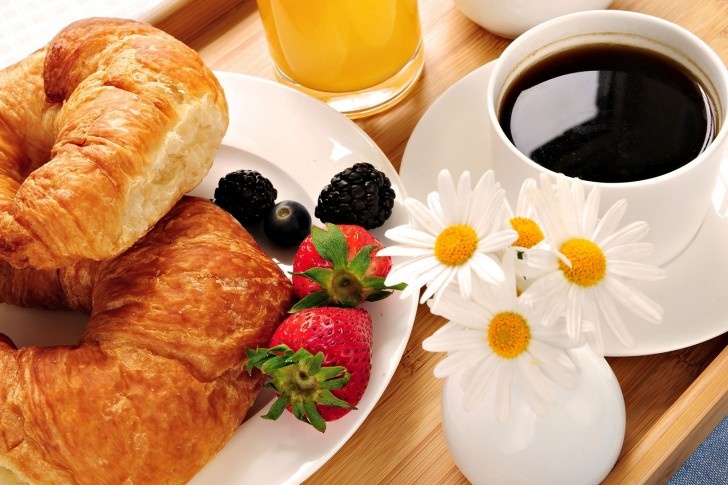 Experts advise to include a morning porridge diet of whole grains, which will allow as much as possible to keep the feeling of fullness.
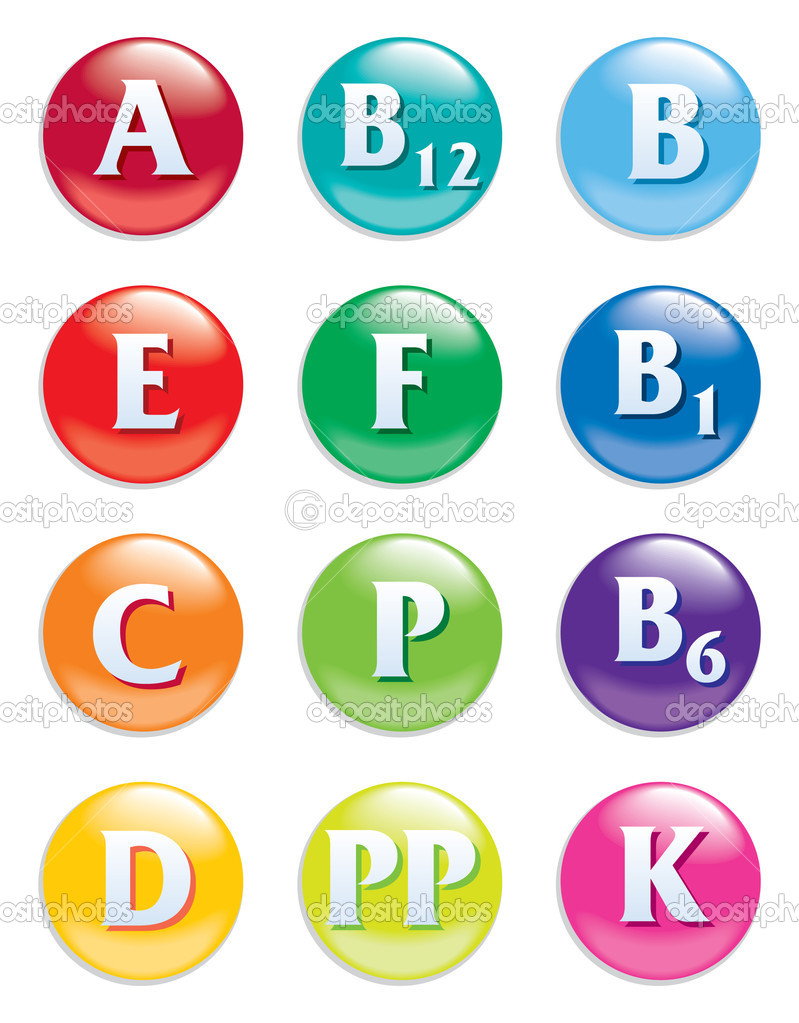 7:15
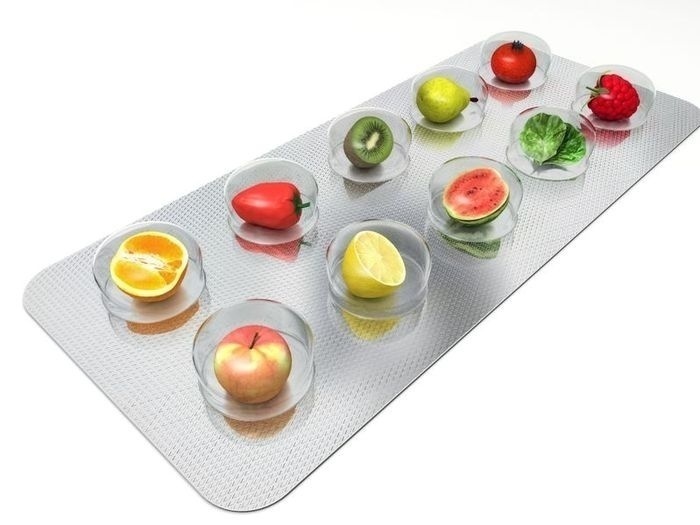 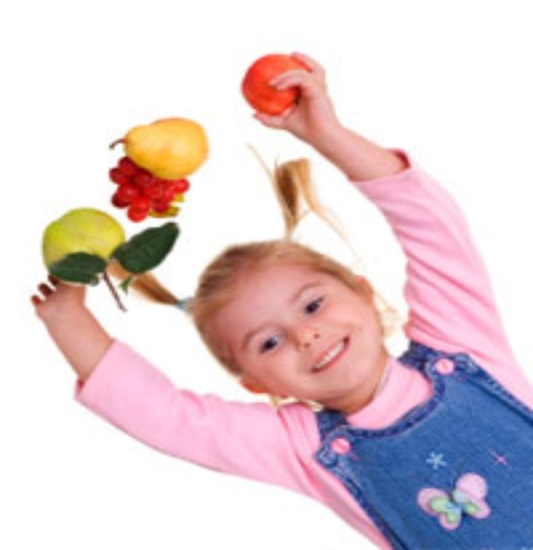 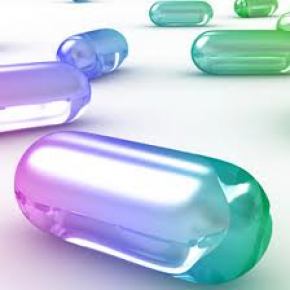 Take multivitamins. Some nutrients, including vitamin B, can act as stimulants. So it is better to take morning. So after breakfast - the most ideal time for taking supplements.
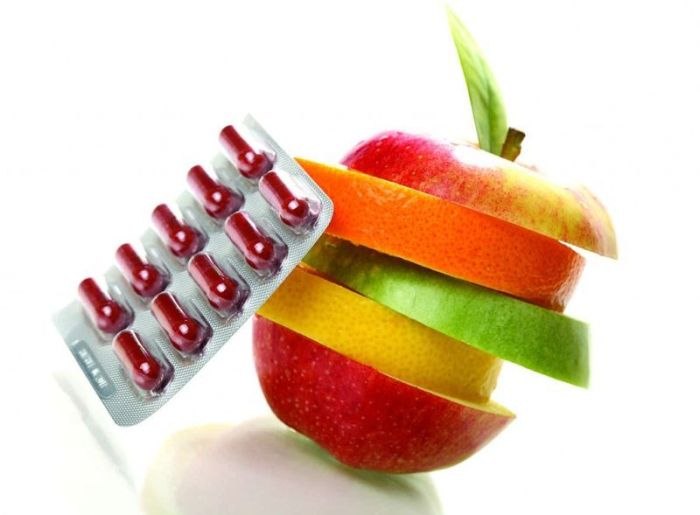 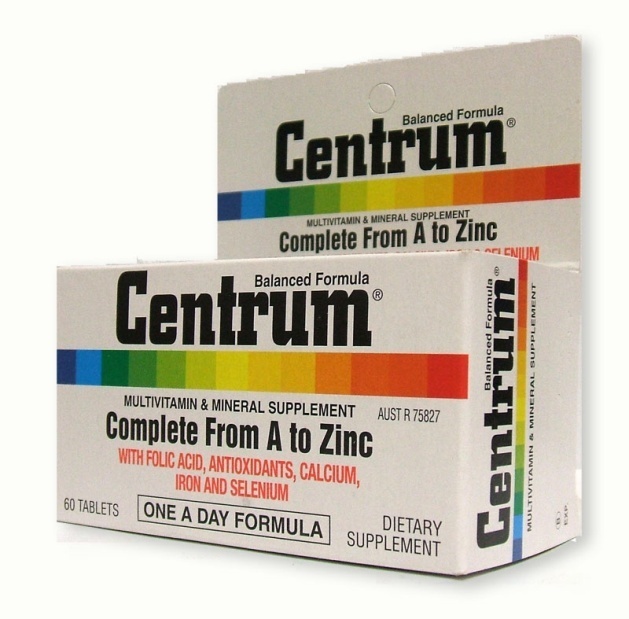 7:30
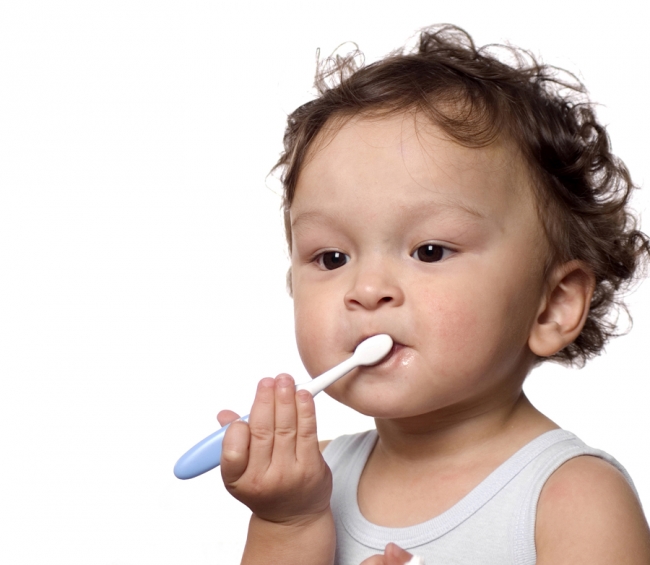 Clean teeth. Experts of the British Dental Association advised to wait 30 minutes after you have finished the morning meal .
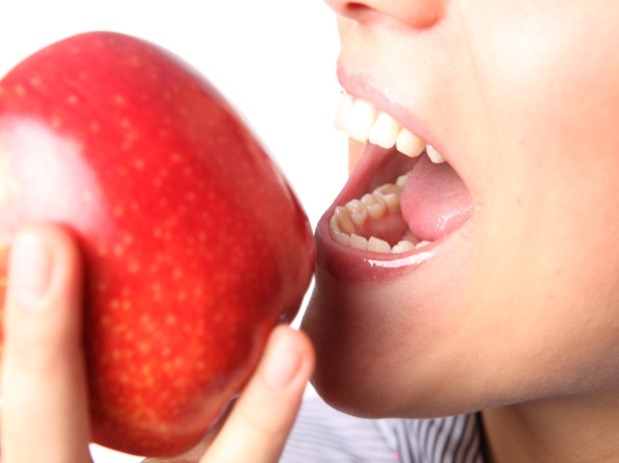 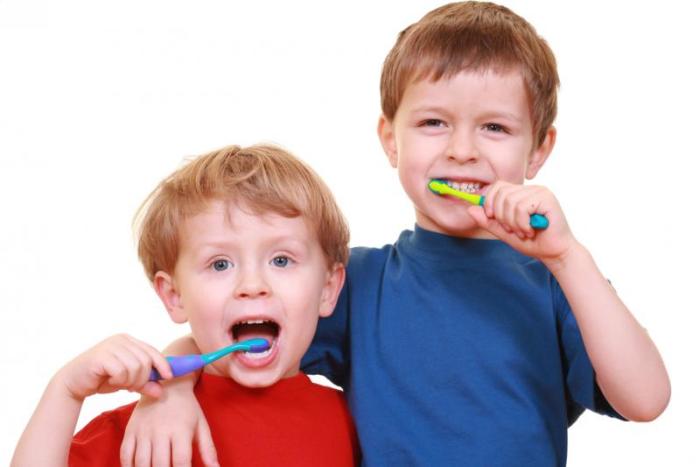 The fact that tooth enamel is prone to erosion after meals, because food and drinks are acid, which softens it.
8:30
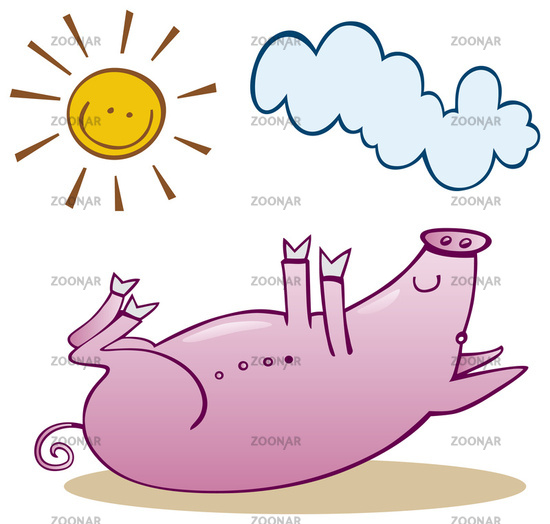 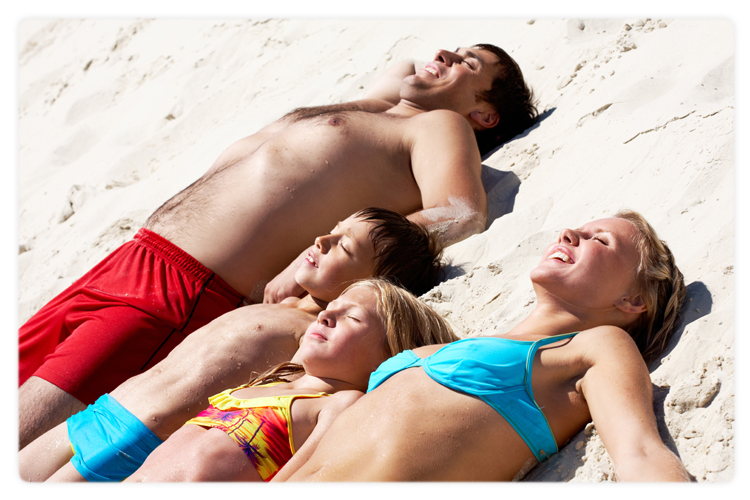 Arrange a sunbathing. Sunlight is vital. First, it helps the body adjust "internal clock" Secondly - signals the body to suspend production of melatonin, the hormone of sleep. Plus light - natural antidepressant.
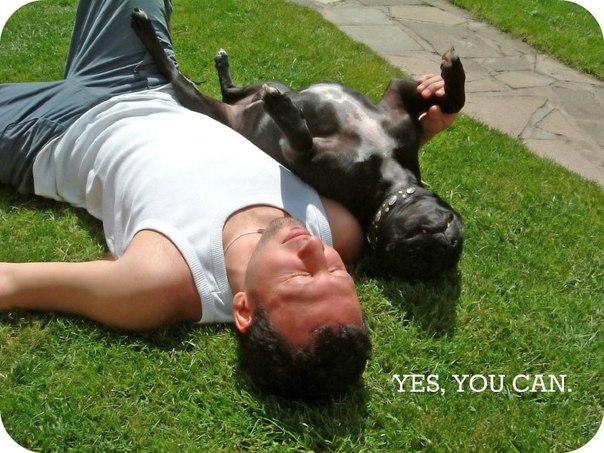 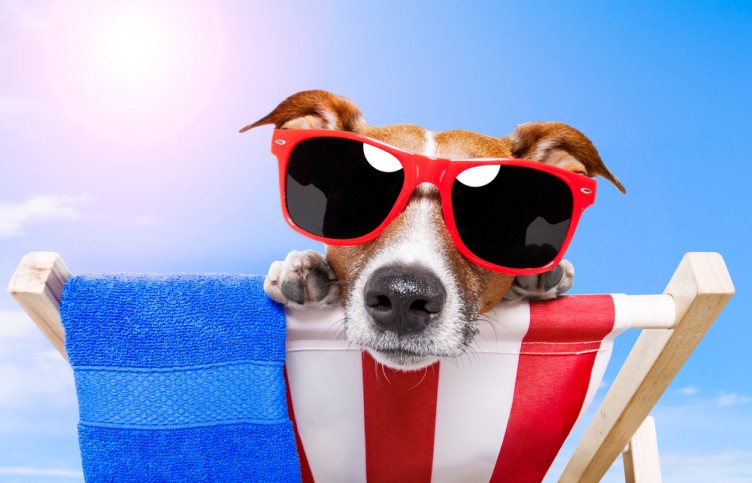 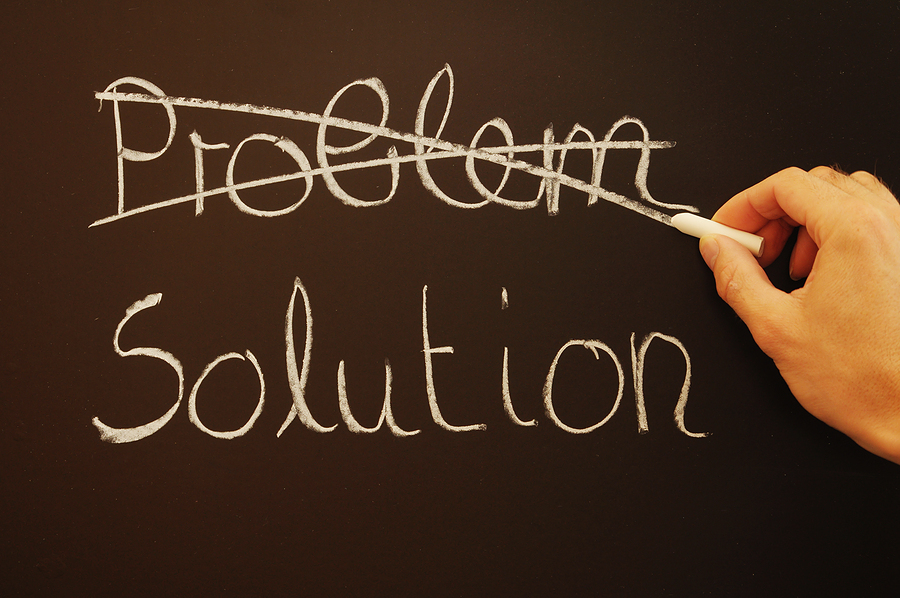 10:00
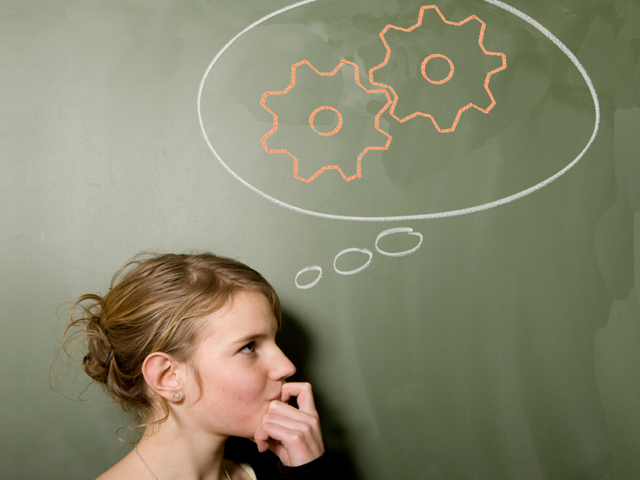 Sort things out with the current problems. After you have breakfast , and stocks of glucose in the brain filled, you have improved the level of concentration and short term memory. So it's time to address complex business problems.
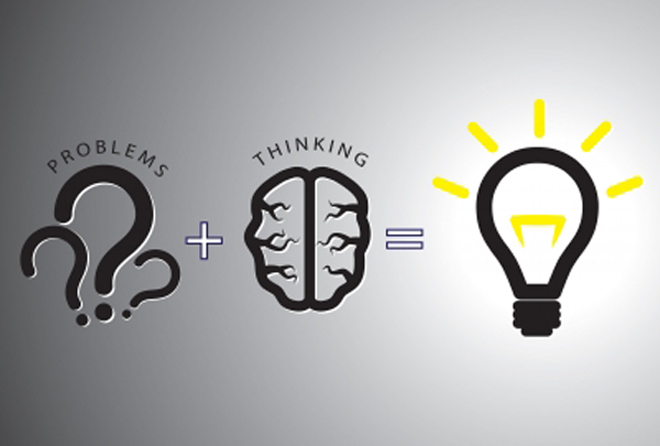 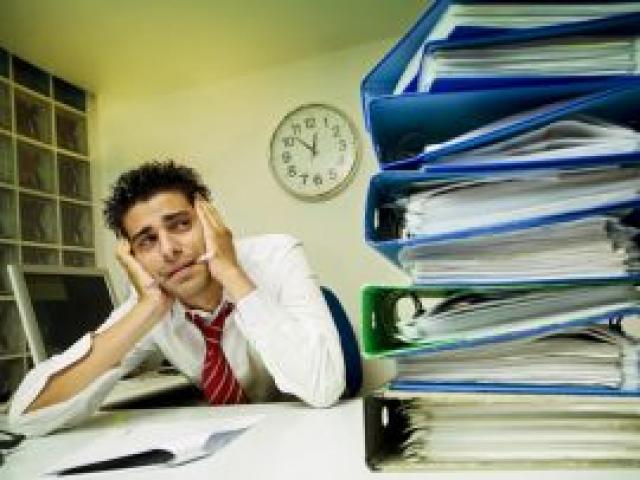 11:00
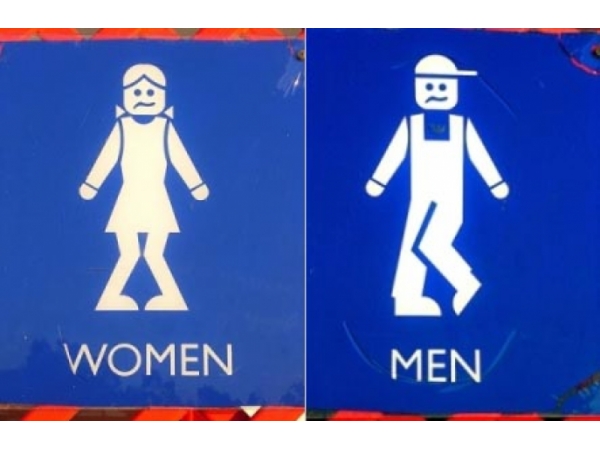 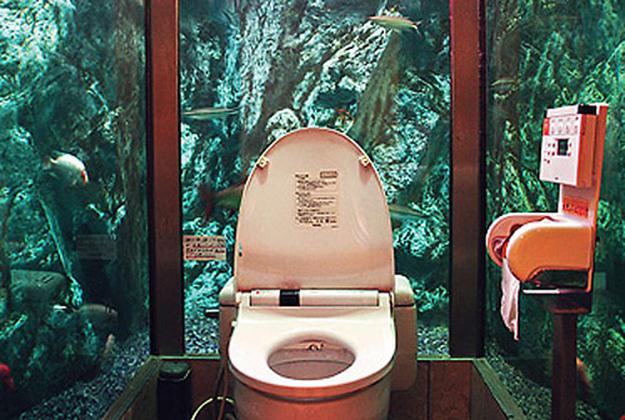 Go to the toilet. At this time, the kidneys are most active. Although much depends on what and how much you drink. But containment can lead to urinary tract infections and kidney stones.
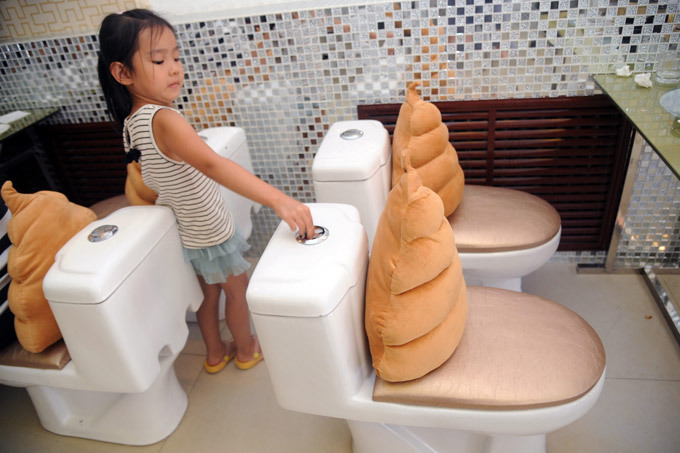 13:00
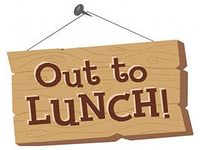 Time for lunch. During these hours the digestive system works most effectively. A good dinner is easy with the right balance of proteins and carbohydrates that will be active for dinner.
Ideal - sandwich bread with wholemeal and tuna, salad and a piece of fruit.
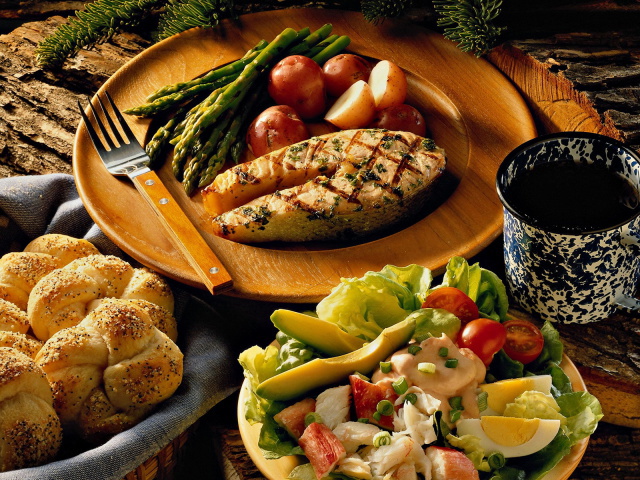 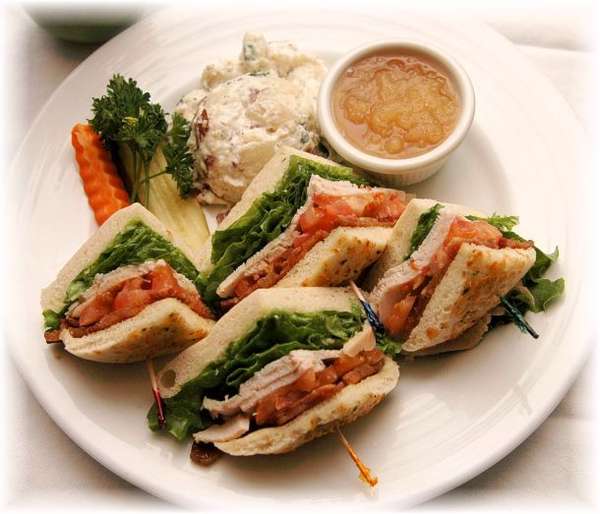 13:30
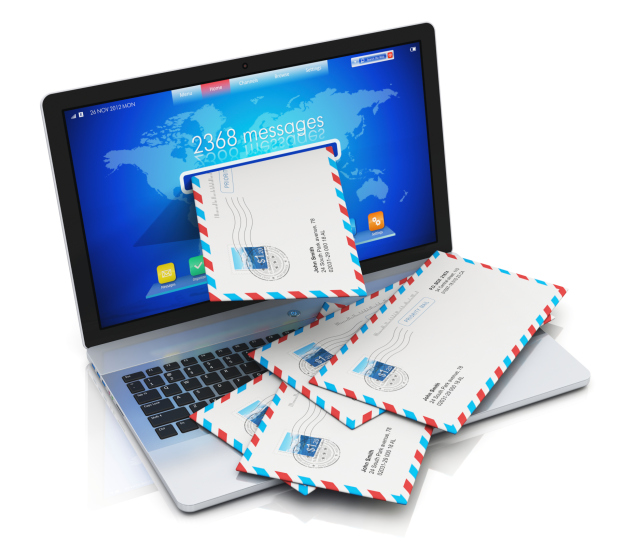 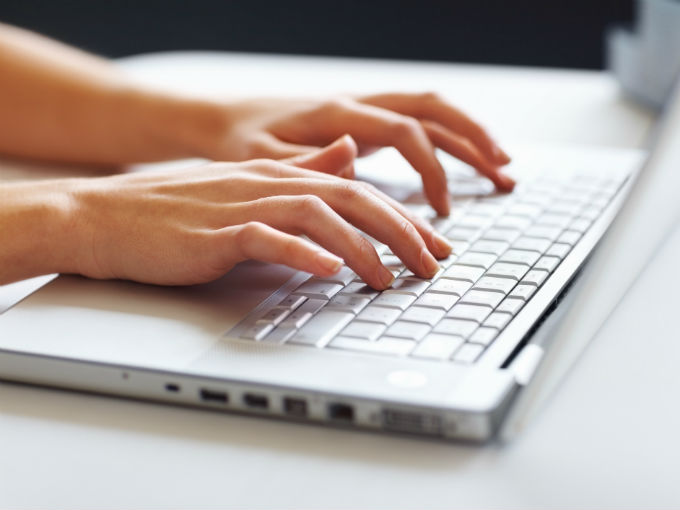 Send an important letter. Scientists from the universities of Glasgow and Paisley found that many people suffer from so-called "email-stress".
This leads to increased pressure . If you send emails after dinner, the degree of stress will be significantly lower
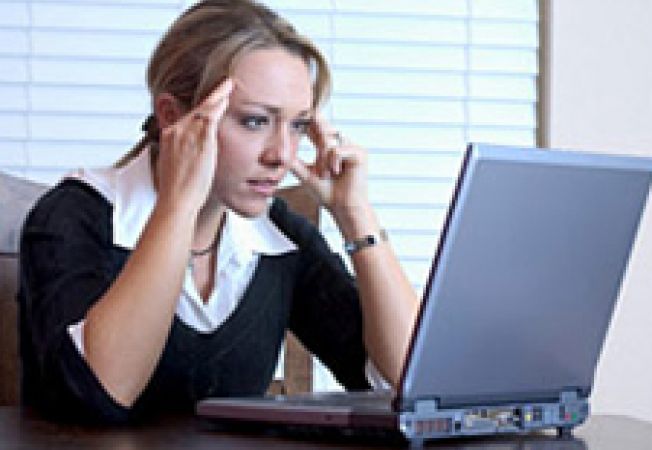 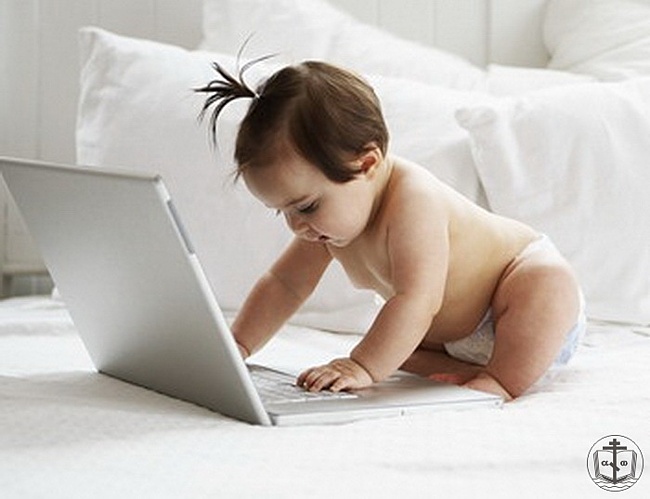 15:00
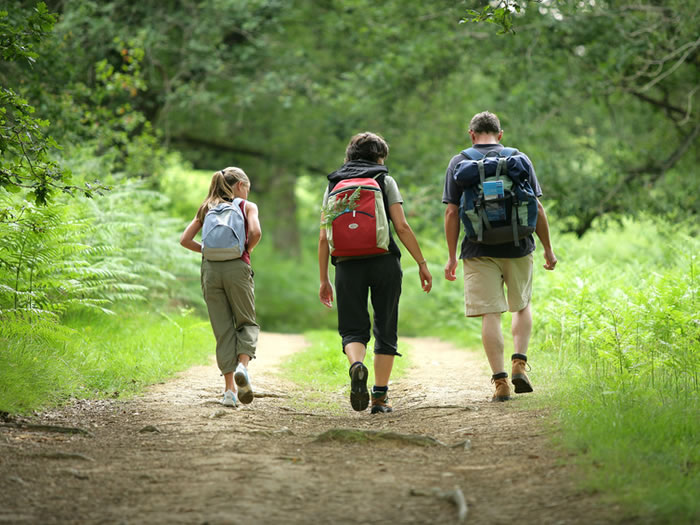 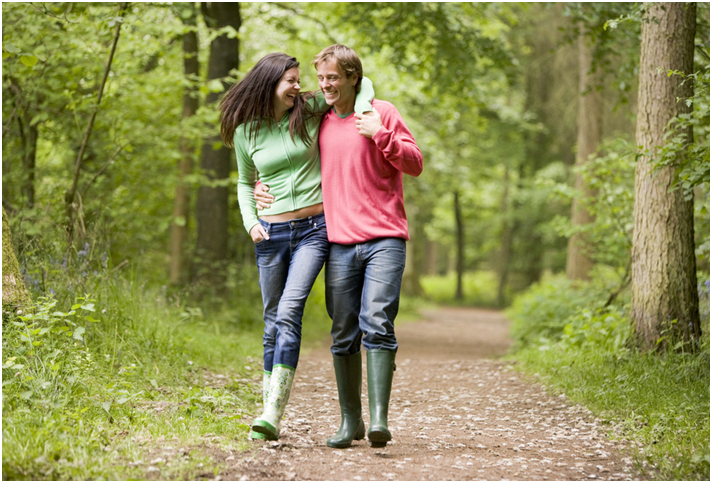 Take a walk. When dinner is digested, you may feel sleepy. Cope with it will help 20-minute walk. And if the sun is shining, you also get a dose of UV light.
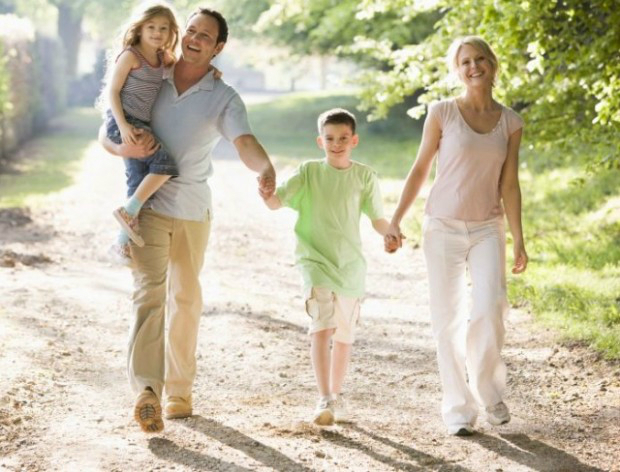 16:00                           17:30
Assign all painful procedures. At this time the peak activity are endorphins, neurotransmitters in the brain that reduce pain.
Time for sports. Body temperature maximum. This gives muscle strength, flexibility, agility and endurance.
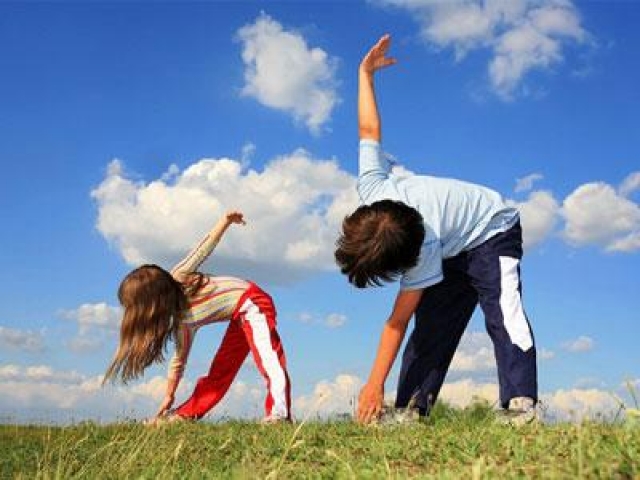 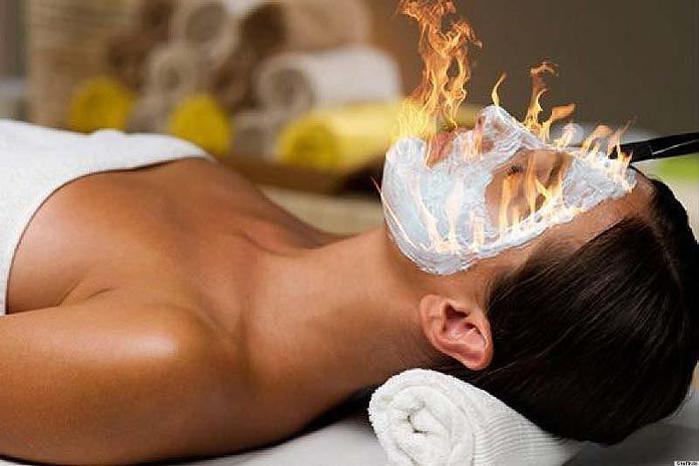 19:00
19:30
Dinner, avoiding large amount of sugar. Otherwise it will lead to disruption of blood sugar and provide insomnia .
You can drink a glass of red wine. At this time, the easiest liver neutralize toxins harmful effects of alcohol.
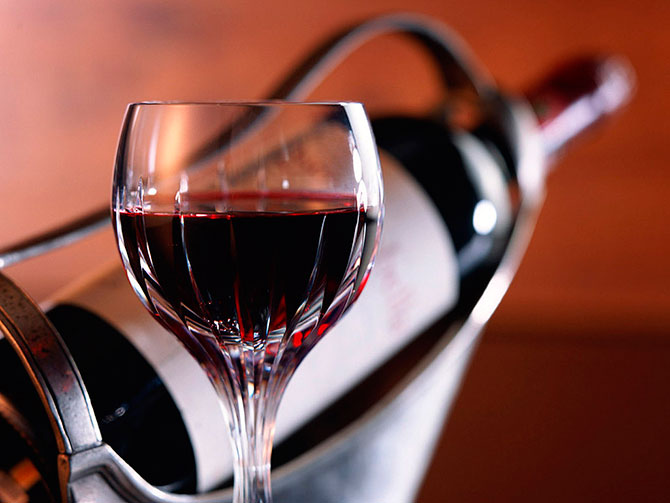 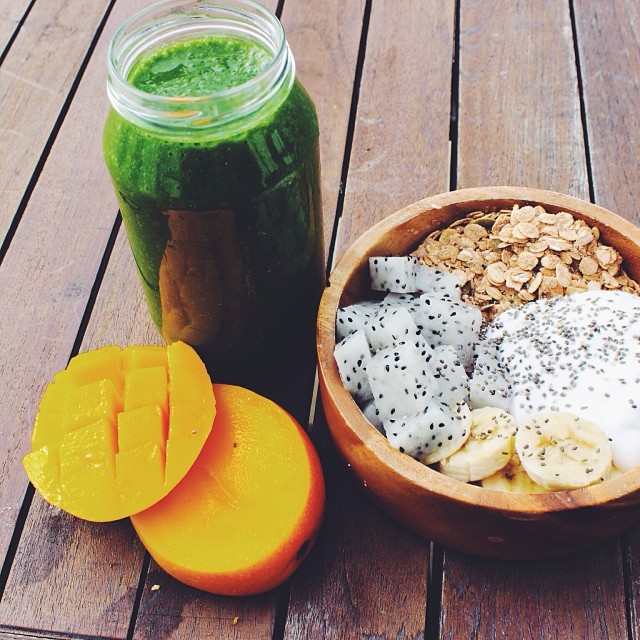 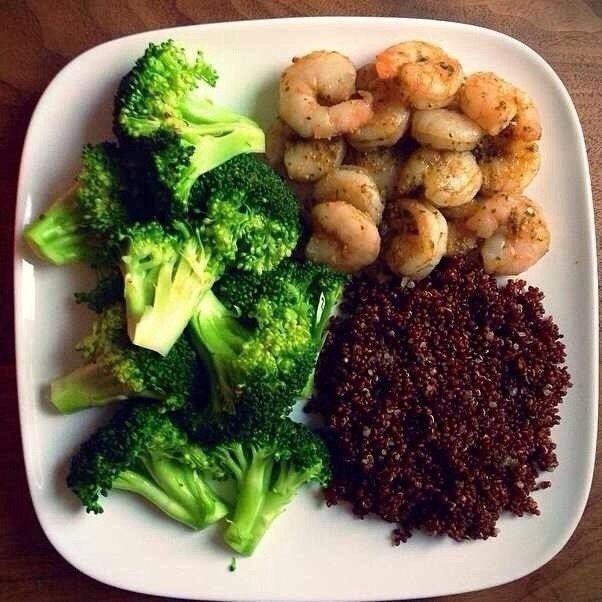 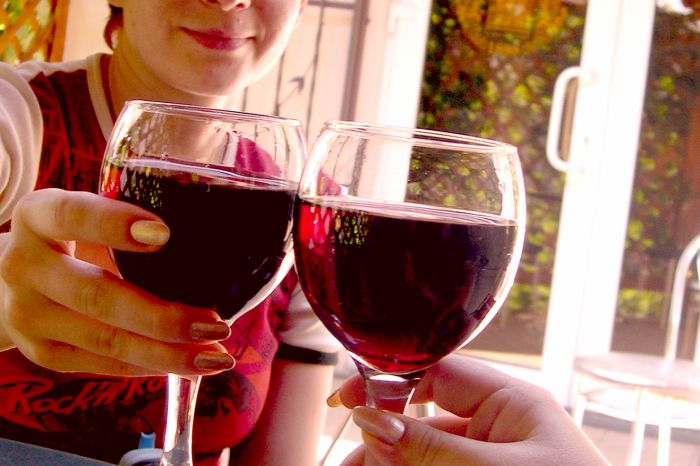 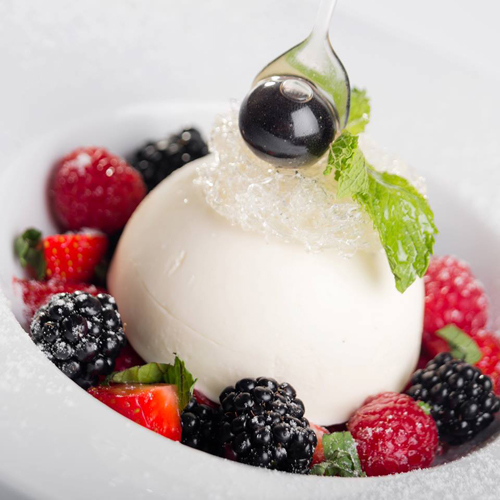 21:30
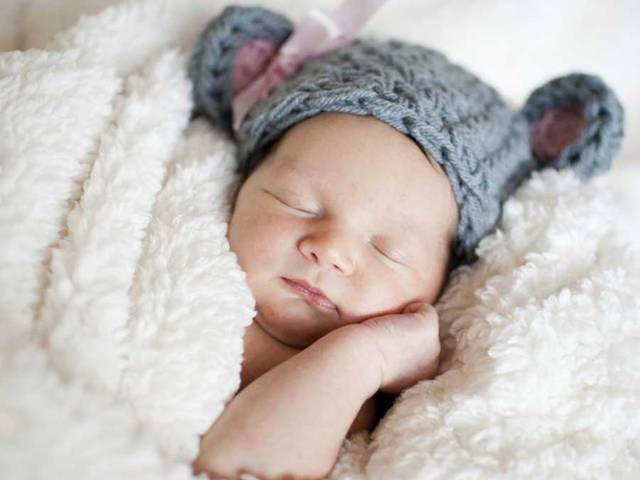 Get ready for sleep. All activities before bedtime play an important role. They set up man to rest and recover. It is therefore important for the hour before bedtime to relax in a tranquil setting .
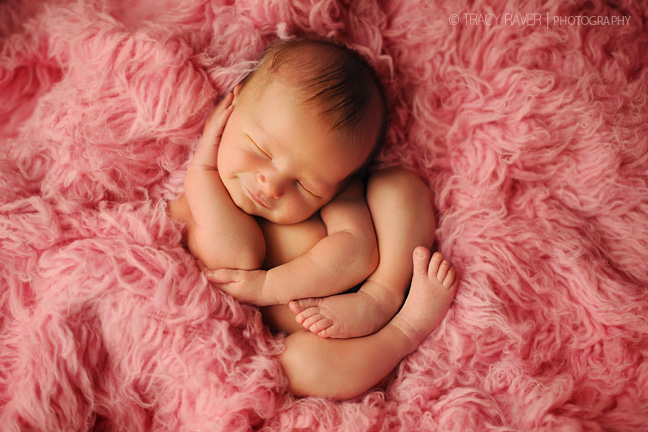 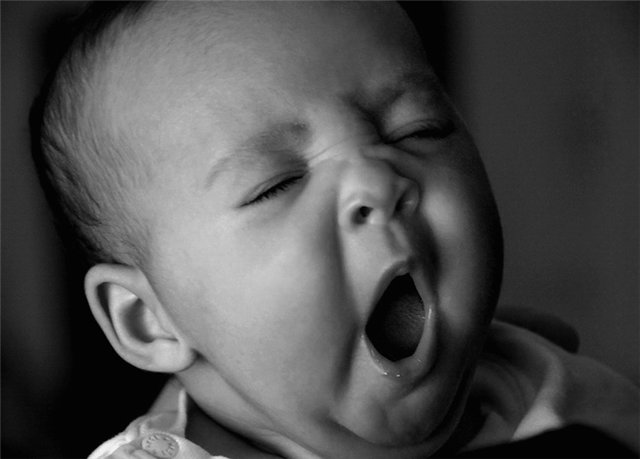